Od idiopatické fibrilace komor k Brugada syndromu
Kateřina Šebková, Irena Andršová, Tomáš Novotný
Interní kardiologická klinika FN Brno
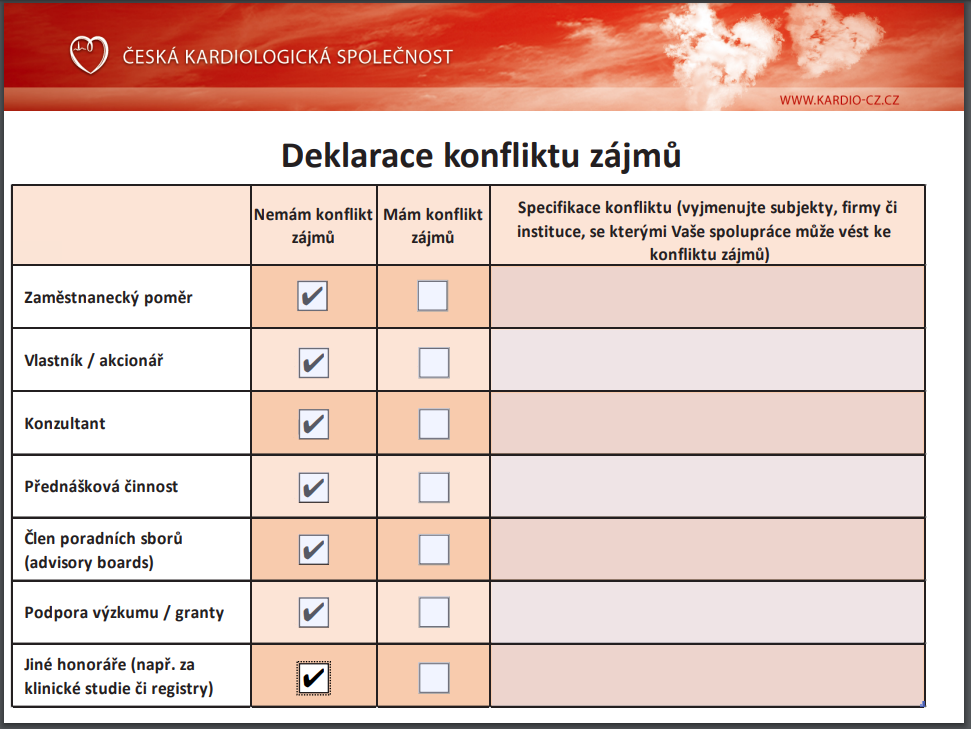 ÚVOD
Fibrilace komor (FK) je bezpulzová komorová arytmie ohrožující pacienta bezprostředně na životě
Příčina nejčastěji strukturální (ICHS, AMI) onemocnění srdce nebo hereditární arytmické syndromy
Příčina nenalezena = tzv. idiopatická fibrilace komor

kazuistika popisuje případ pacienta se vzácným Brugada syndromem, který byl dlouho veden jako idiopatická FK
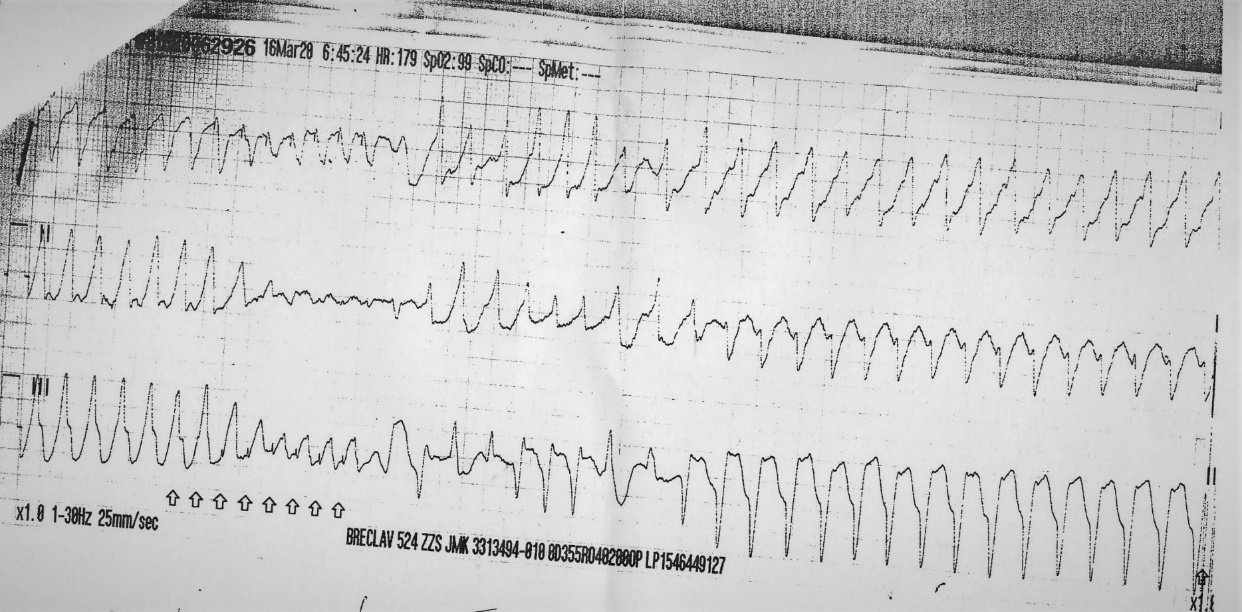 Brugada syndrom
Vzácně dědičné onemocnění s typickým EKG obrazem a zvýšeným rizikem maligních arytmií a náhlé smrti
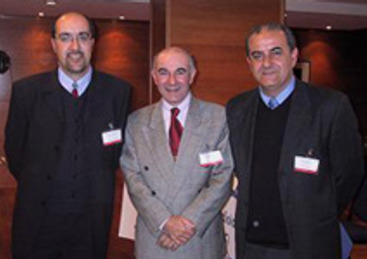 Brugada P., Am Coll Cardiol 1992
Brugadovské EKG typ I
- vysoká elevace bodu J (napodobující BPRTw) + negat T
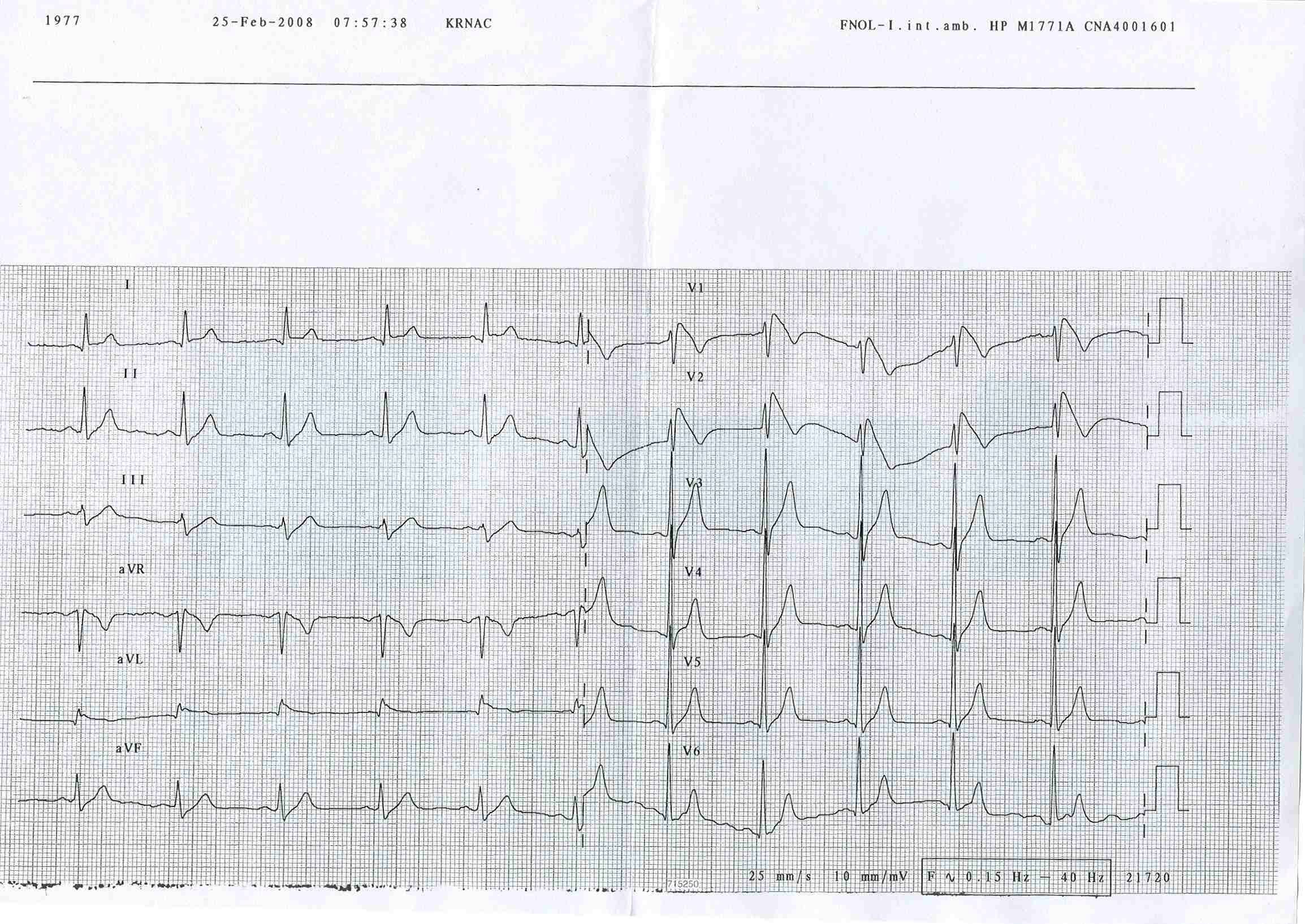 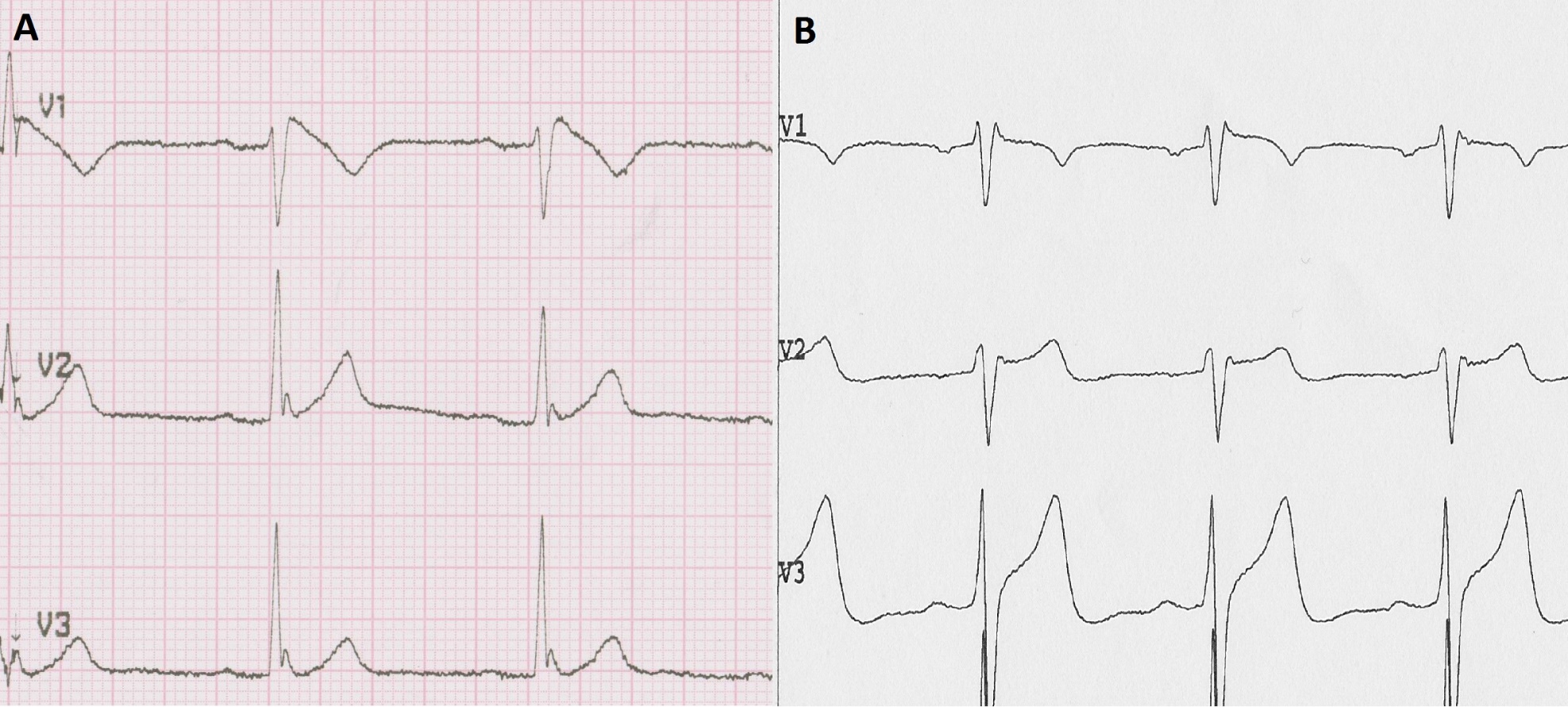 Diagnóza BrS:
elevace ST segmentu typ 1 ≥2 mm 
alespoň v jednom z pravých prekordiálních svodů V1, V2 umístěných ve 2., 3. nebo 4. mezižebří 
spontánně nebo při provokačním lékovém testu.
Klinické projevy
- FK nebo polymorfní KT
- synkopa
- noční agonální dýchání 
- palpitace
Anamnéza
Mladý muž *1989
2012 FK s úspěšnou kardiopulmonální resuscitací
zobrazovací vyšetření (echokardiografie, koronarogfie, magnetická rezonance srdce) byla bez patologických nálezů => idiopatická fibrilace komor
V následujících letech pacient opakovaně prodělal arytmické bouře, které však byly přičítány epizodám hypokalemie při souběžně zjištěné ulcerózní kolitidě
   Byla zahájena substituce draslíku, zavedena specifická terapie 
   ulcerózní kolitidy
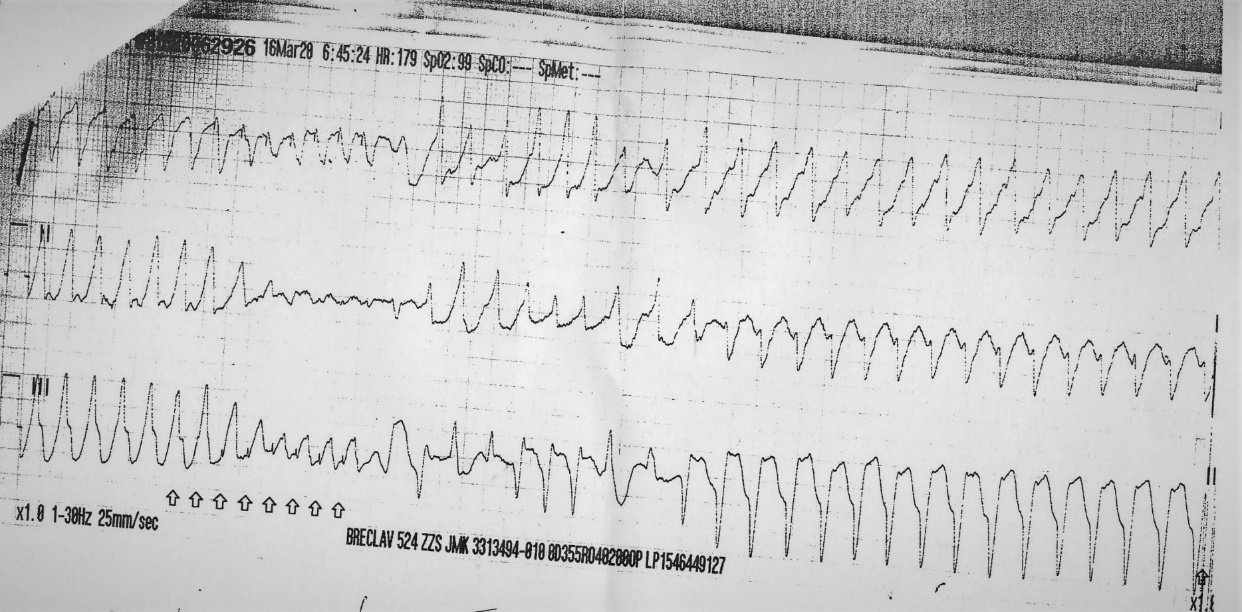 I přes zavedenou léčbu docházelo k opakovaným recidivám KA
zátěžová ergometrie bez indukce arytmií či průkazu syndromu dlouhého QT intervalu
Indikováno provedení ajmalinového testu
Ajmalinový test na našem pracovišti
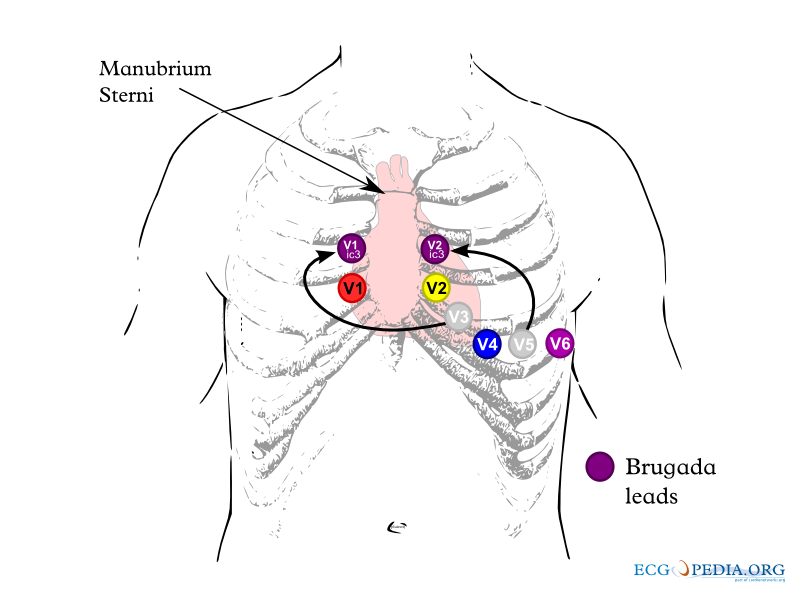 Modifikované 12svodové EKG
V3 a V5 o 1 MZŽ výše než V1 a V2
Ajmalin – 1 mg/kg, 10 mg/min
Sledujeme vývoj elevací bodu J po podání
EKG při ajmalinovem testu
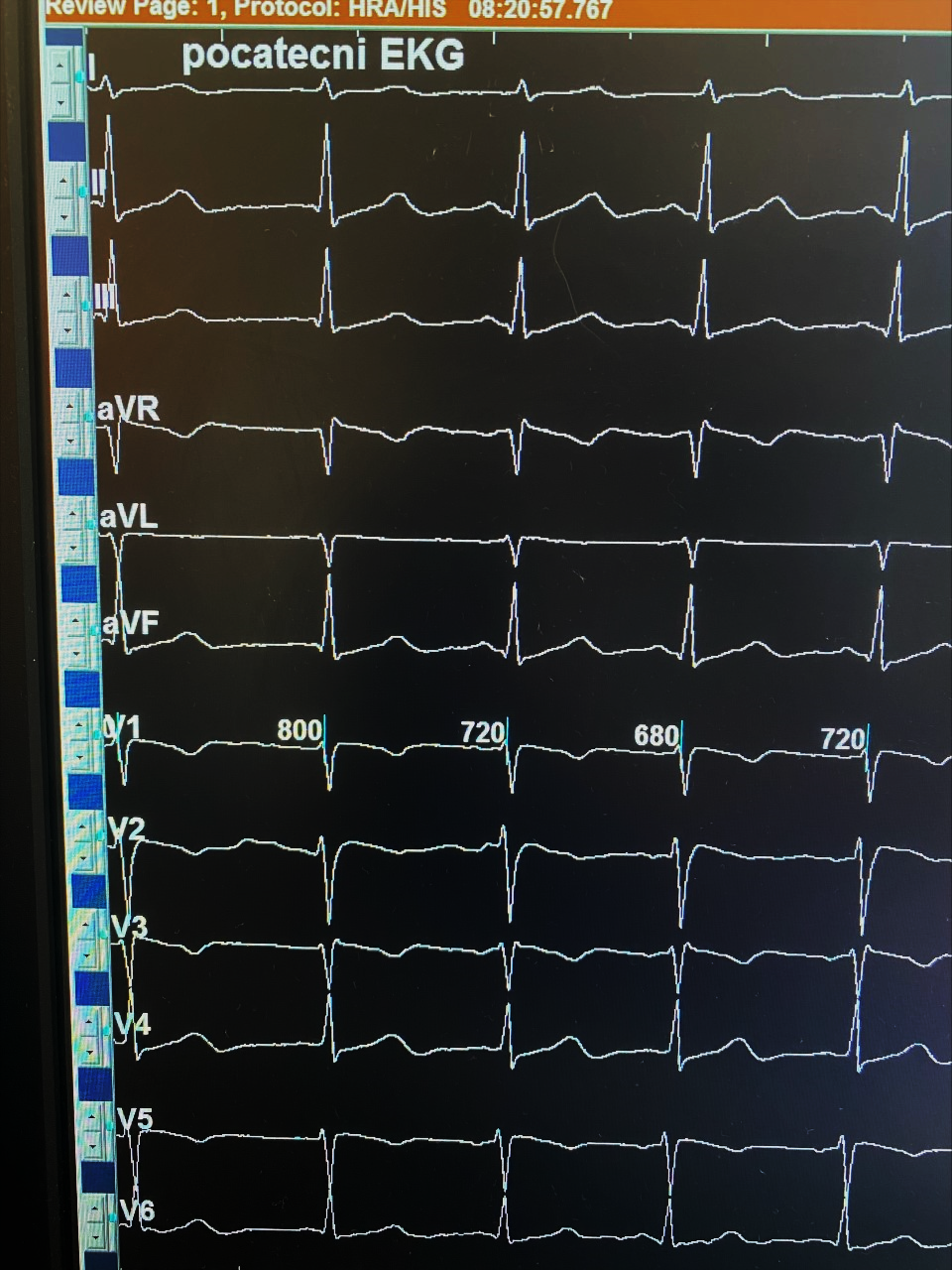 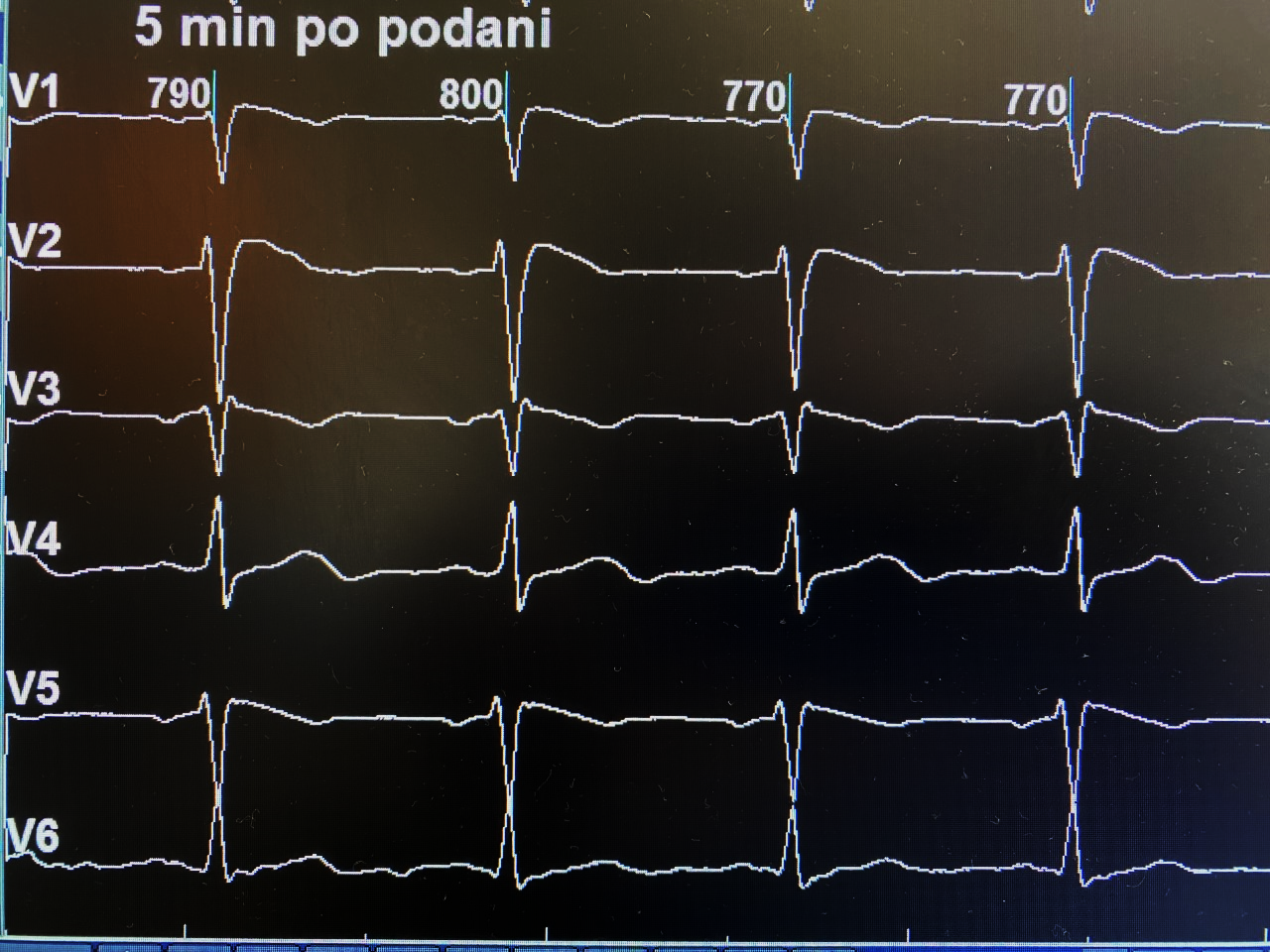 Podání ajmalinu
5 min po podání ajmalinu
Progrese elevace J bodu
V1 1,6 mm
V2 3,19 mm
V3 1,9 mm
V5 2,13 mm

=> Pozitivní ajmalinový test
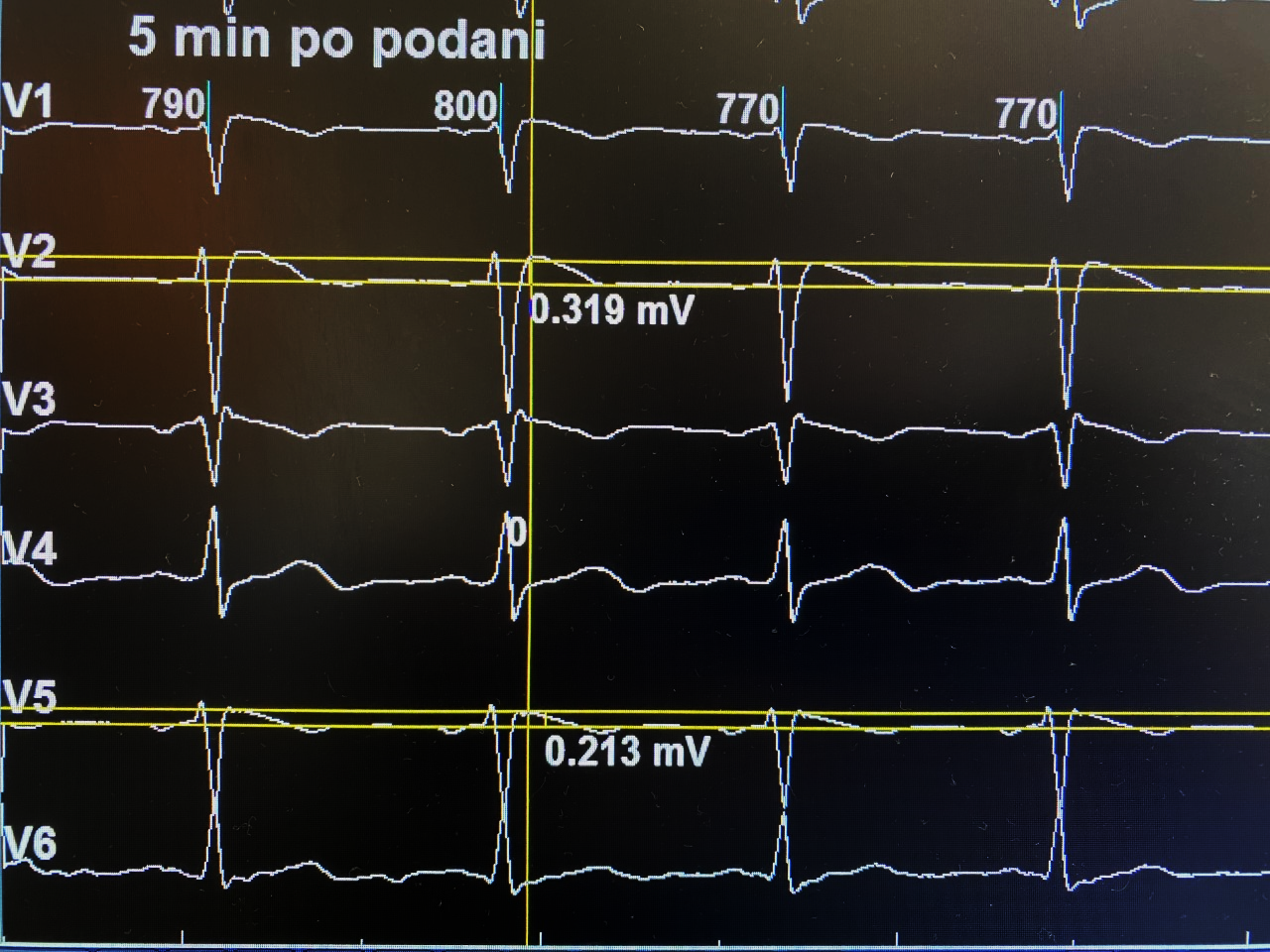 Léčebná doporučení
důsledná léčba teplot
Omezení konzumace alkoholu
Přejídání ?
Vyhýbat se lékům  - seznam www.brugadadrugs.org 
V případě recidivujících arytmických bouří je indikace k nasazení preparátu chinidin
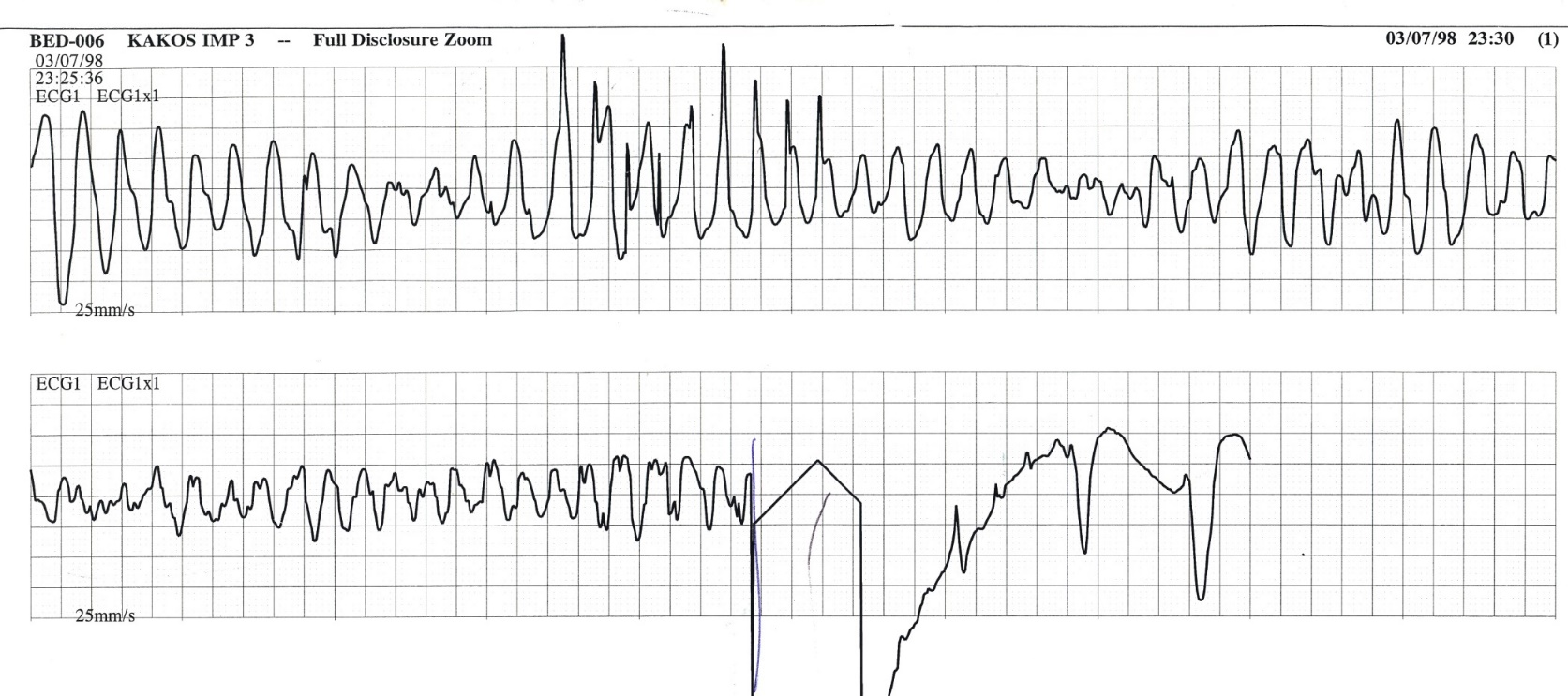 chinidin není v ČR registrován
Nutné schválení revizním lékařem a individuální dovoz

Od nasazení této léčby v roce 2019 se již arytmické bouře neopakovaly (do té doby každý rok).
Závěr
Případ poukazuje na nutnost důkladné diagnostiky u všech pacientů po prodělané fibrilaci komor. 
V případě recidiv arytmických bouří je třeba pomýšlet i na vzácnější hereditární arytmie jako je Brugada syndrom. 
Správné stanovení diagnózy umožní zavedení účinné terapie.
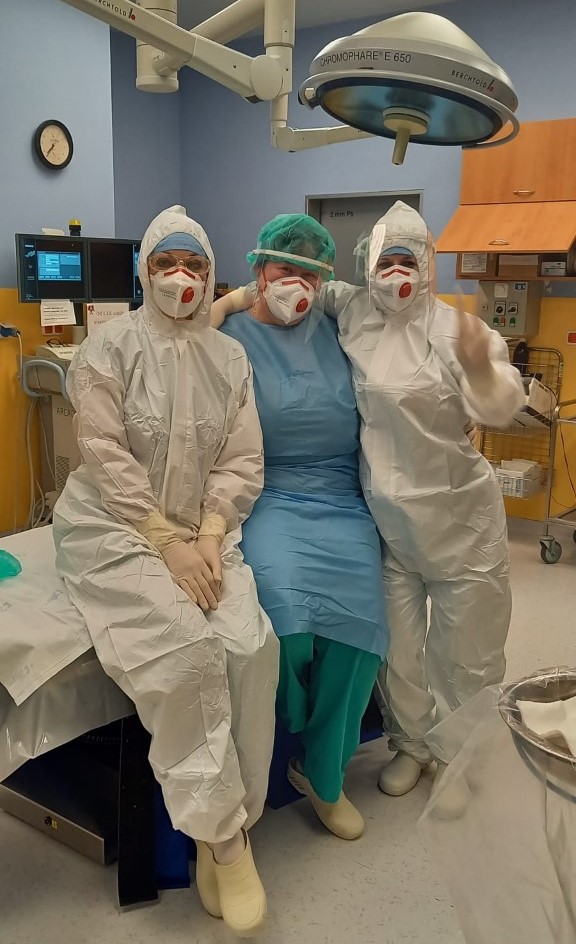 Děkuji za pozornost